Figure 3. High-magnification photomicrographs showing morphology of labeled axons following DiI (A–D) and BDA (E, F) ...
Cereb Cortex, Volume 17, Issue 12, December 2007, Pages 2949–2960, https://doi.org/10.1093/cercor/bhm021
The content of this slide may be subject to copyright: please see the slide notes for details.
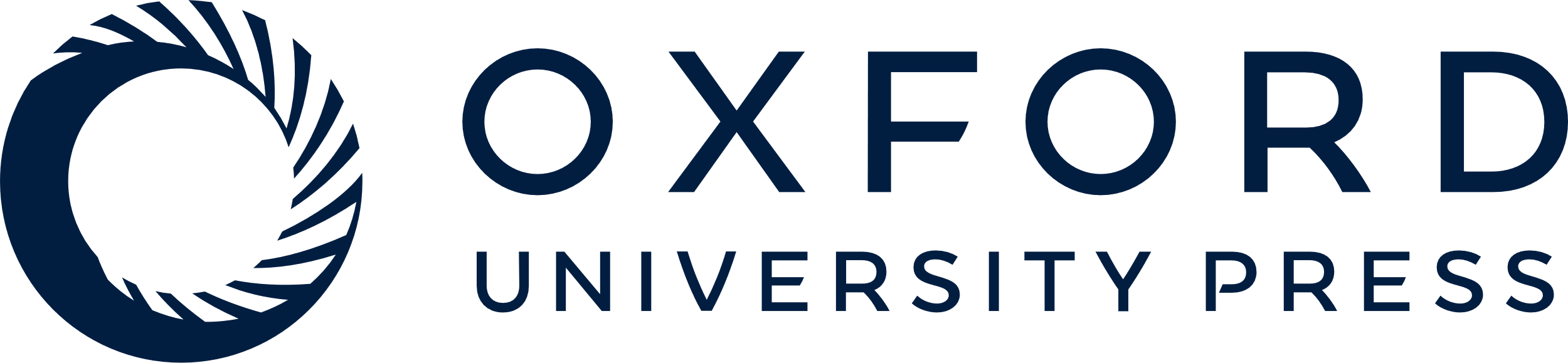 [Speaker Notes: Figure 3. High-magnification photomicrographs showing morphology of labeled axons following DiI (A–D) and BDA (E, F) injections. (A–C) Synaptic-like boutons on short branches resembling terminals. (D, E) Axonal varicosities resembling en passant boutons. (F) Collateral branchings.


Unless provided in the caption above, the following copyright applies to the content of this slide: © The Author 2007. Published by Oxford University Press. All rights reserved. For permissions, please e-mail: journals.permissions@oxfordjournals.org]